Can you think what happens during different seasons?
Autumn
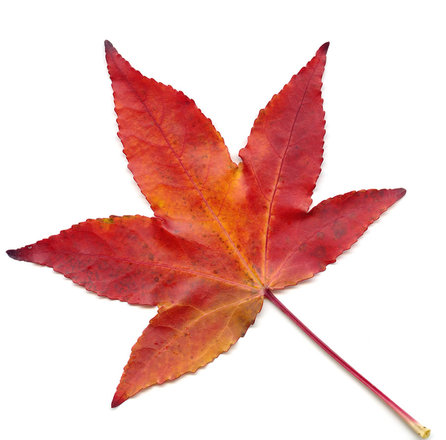 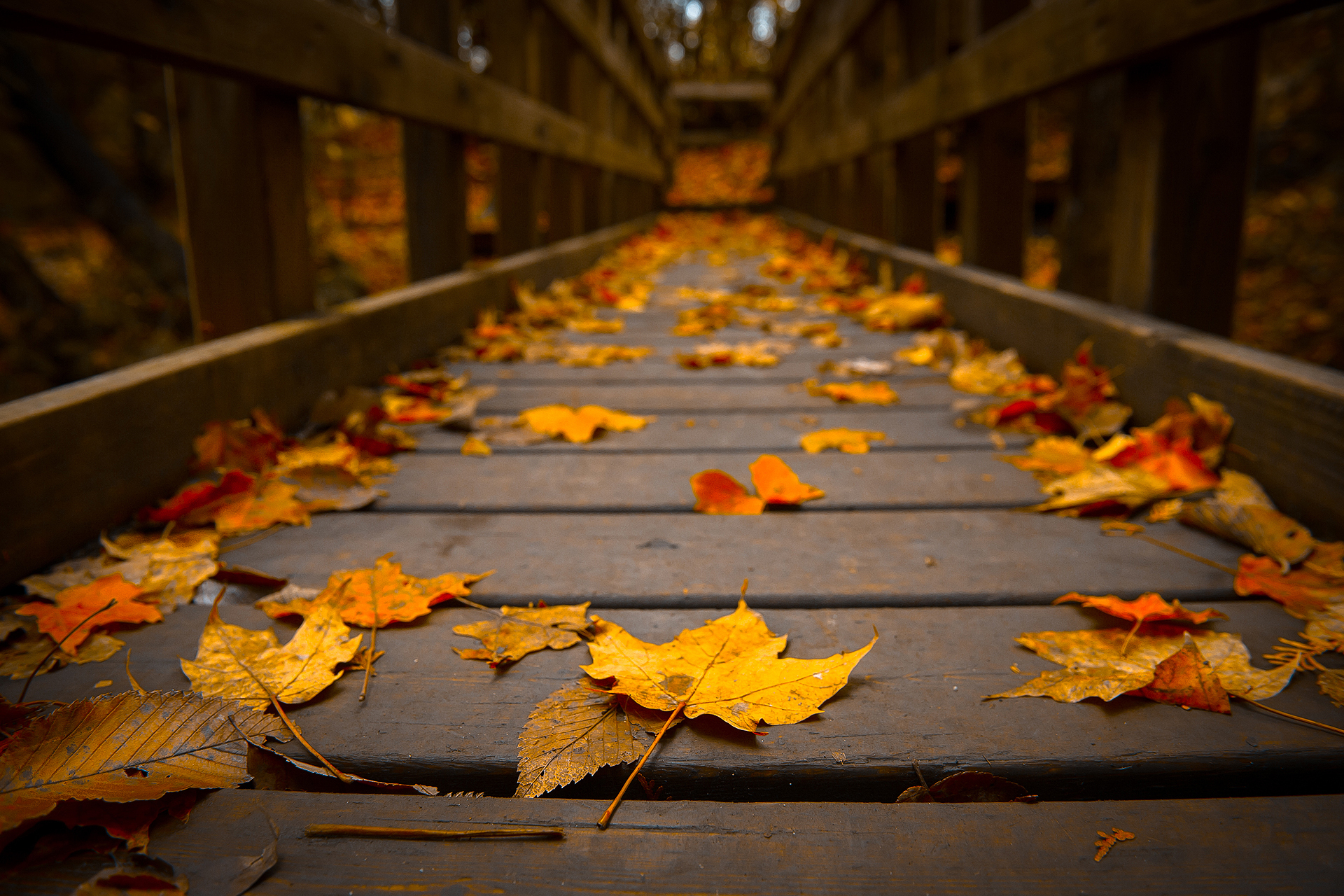 Leaves fall off the trees
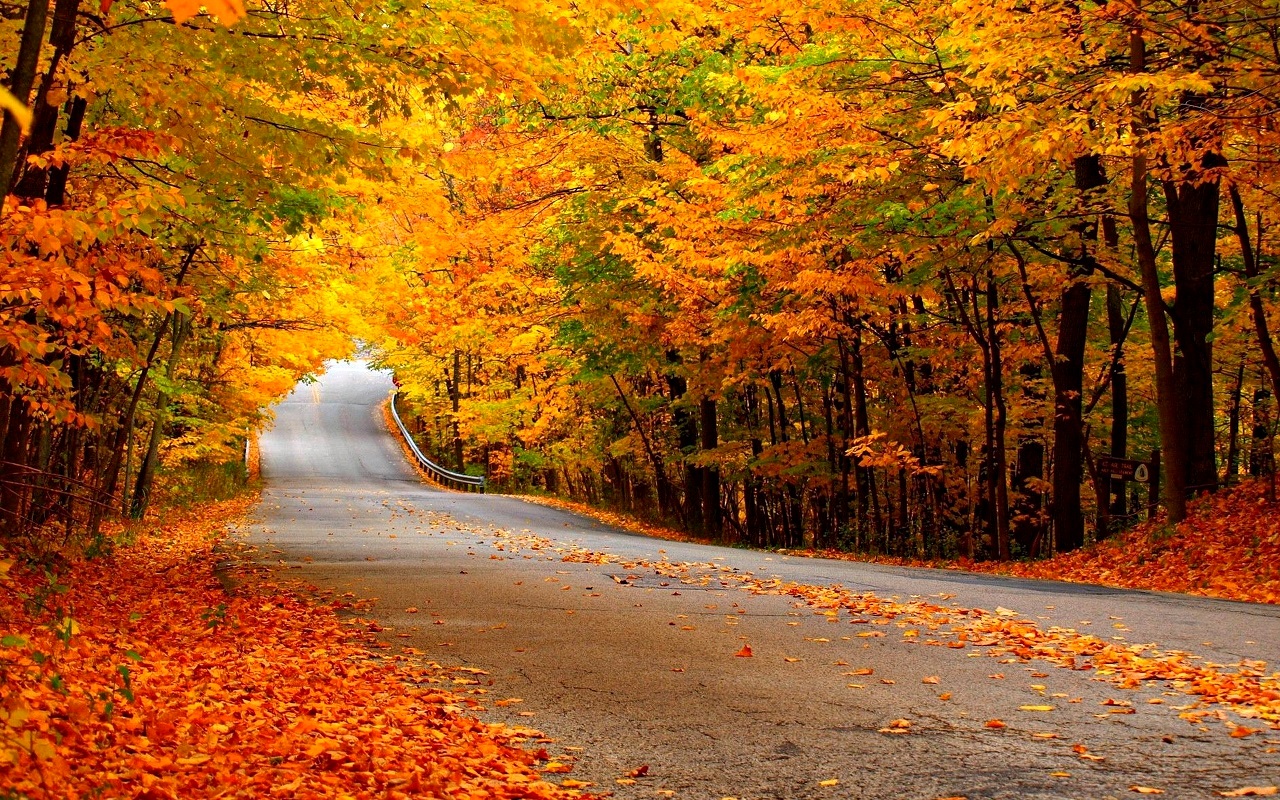 Leaves change colour
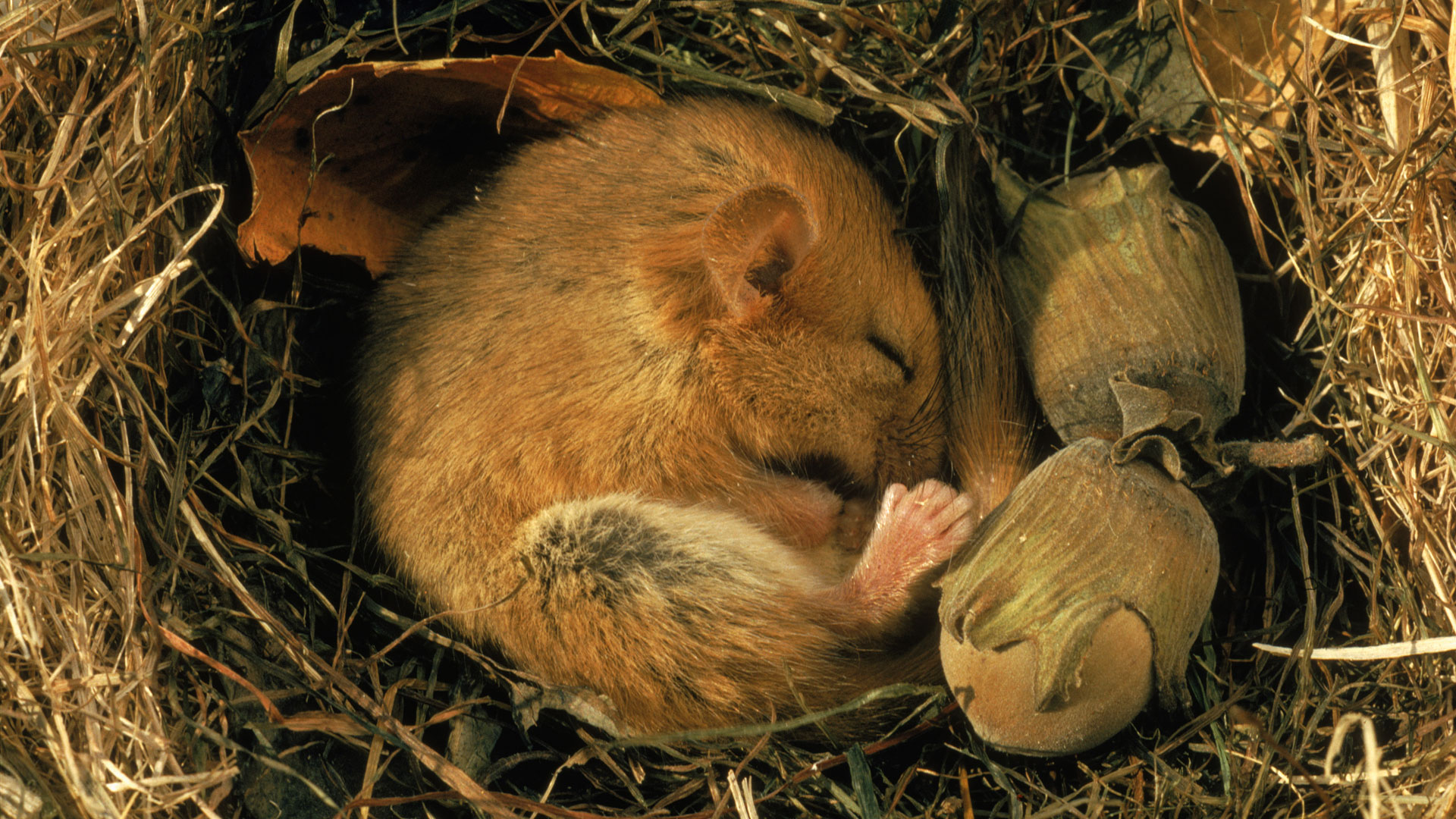 Animals hibernate ready for winter
Winter
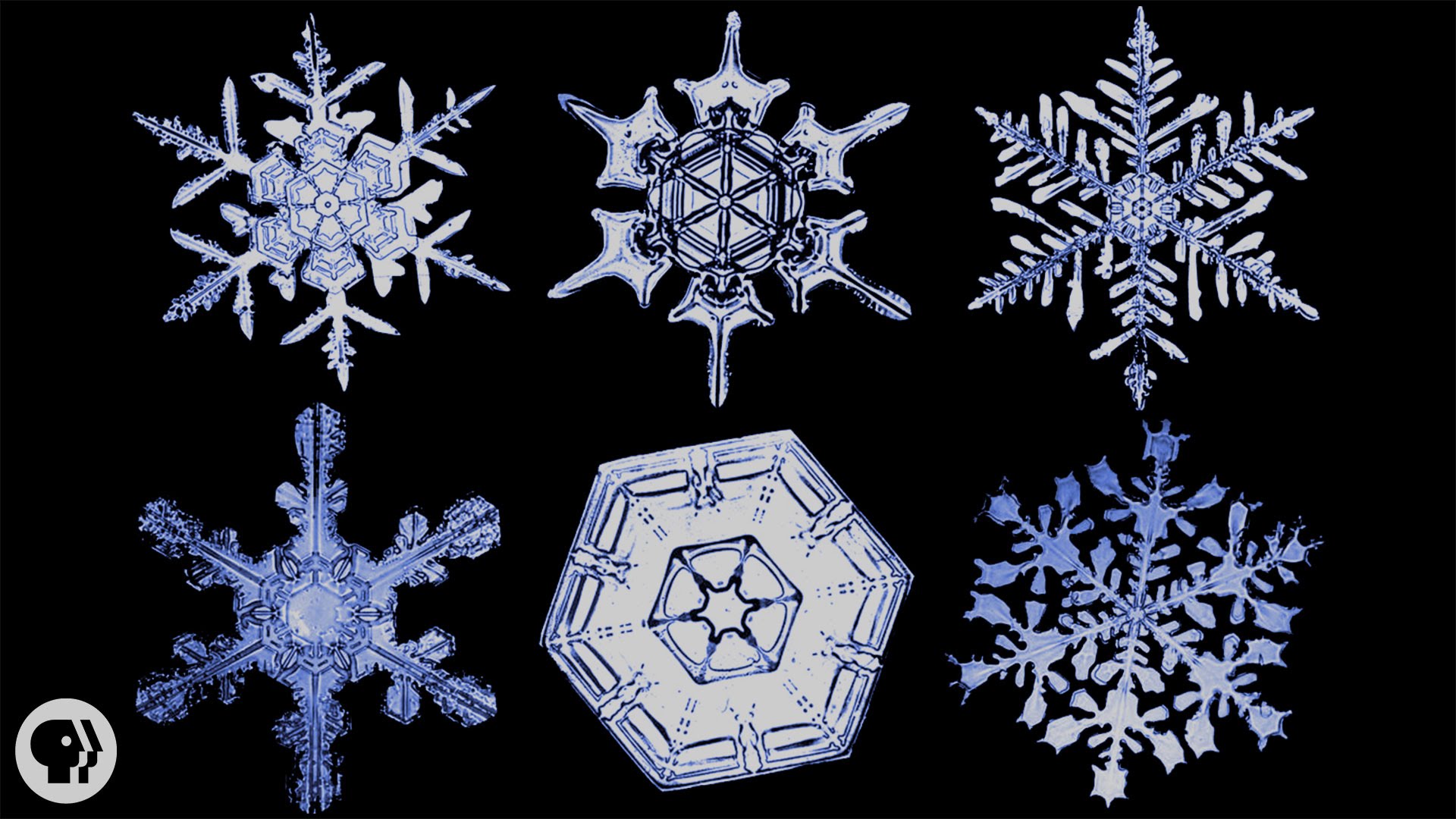 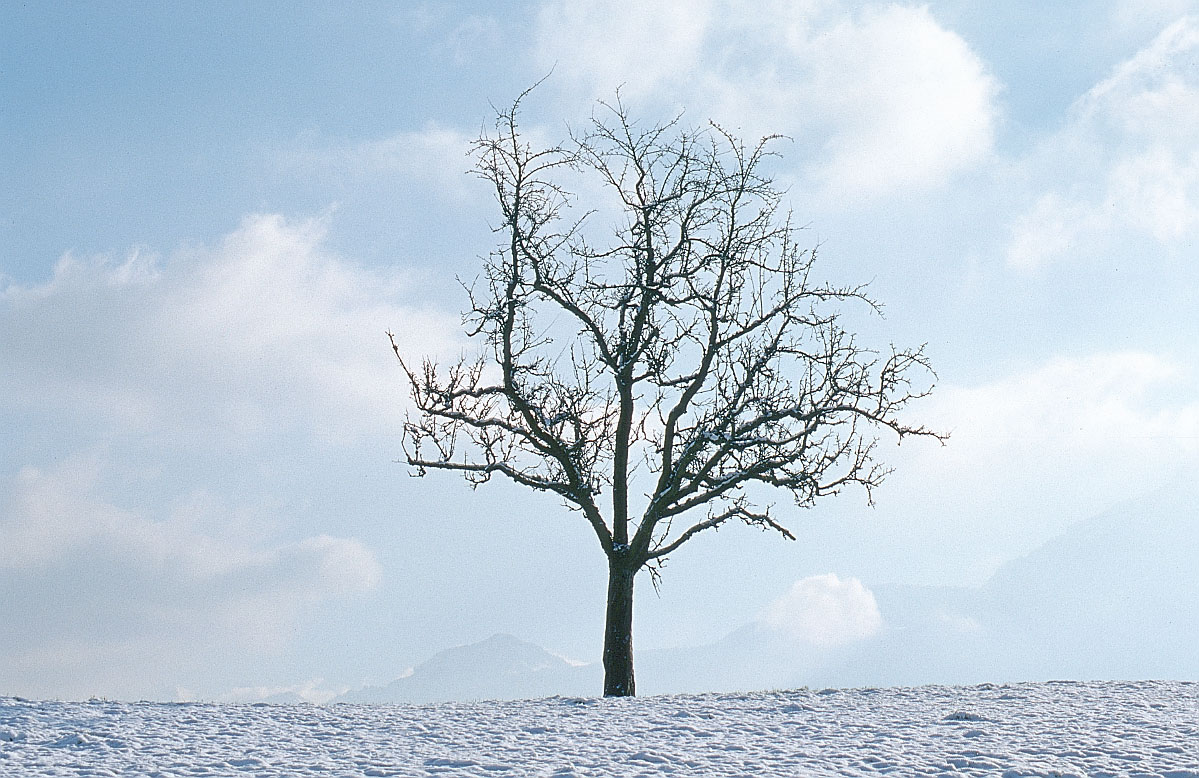 Trees have no leaves
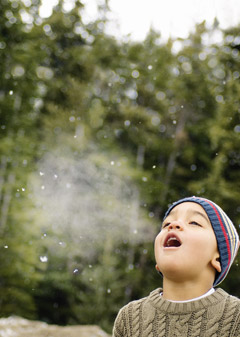 It gets cold
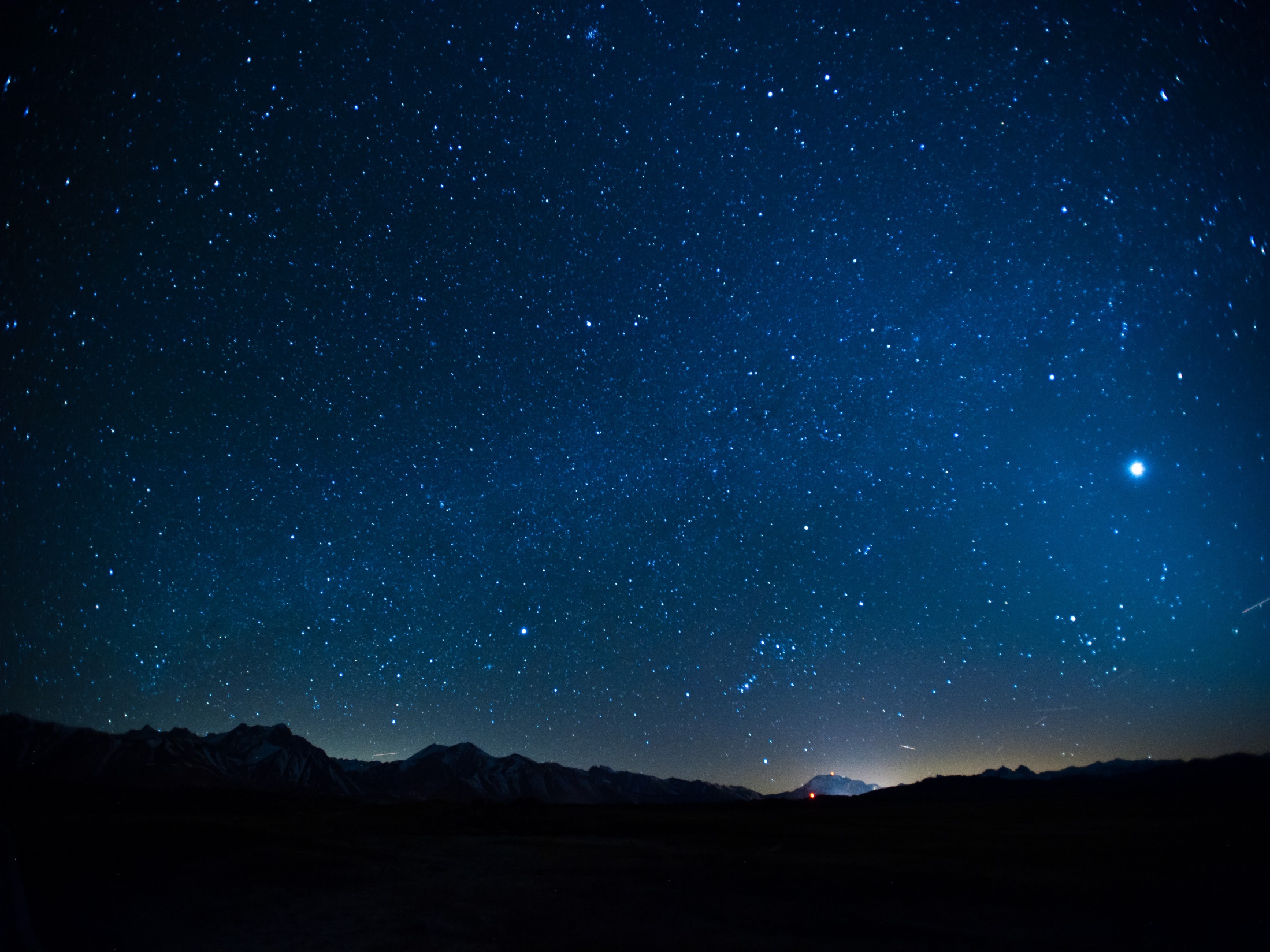 Days get shorter
Spring
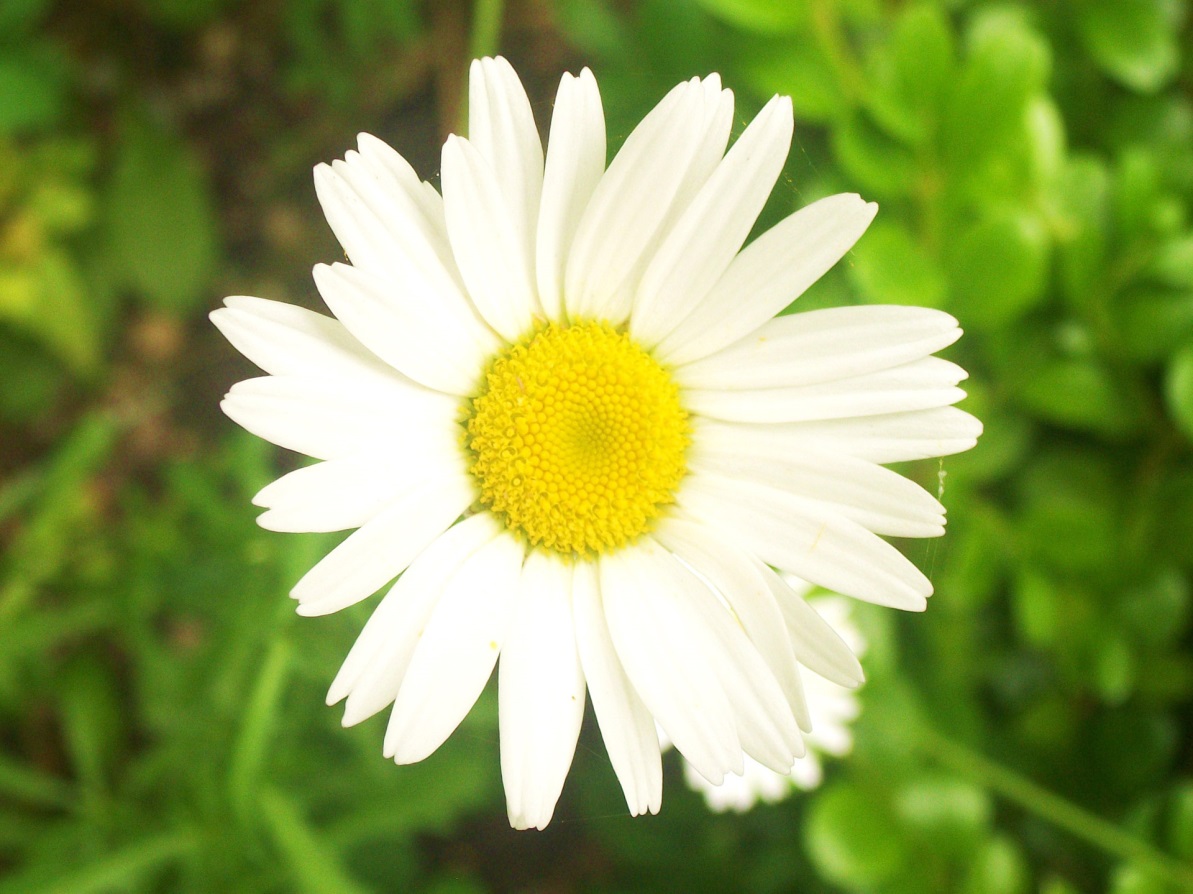 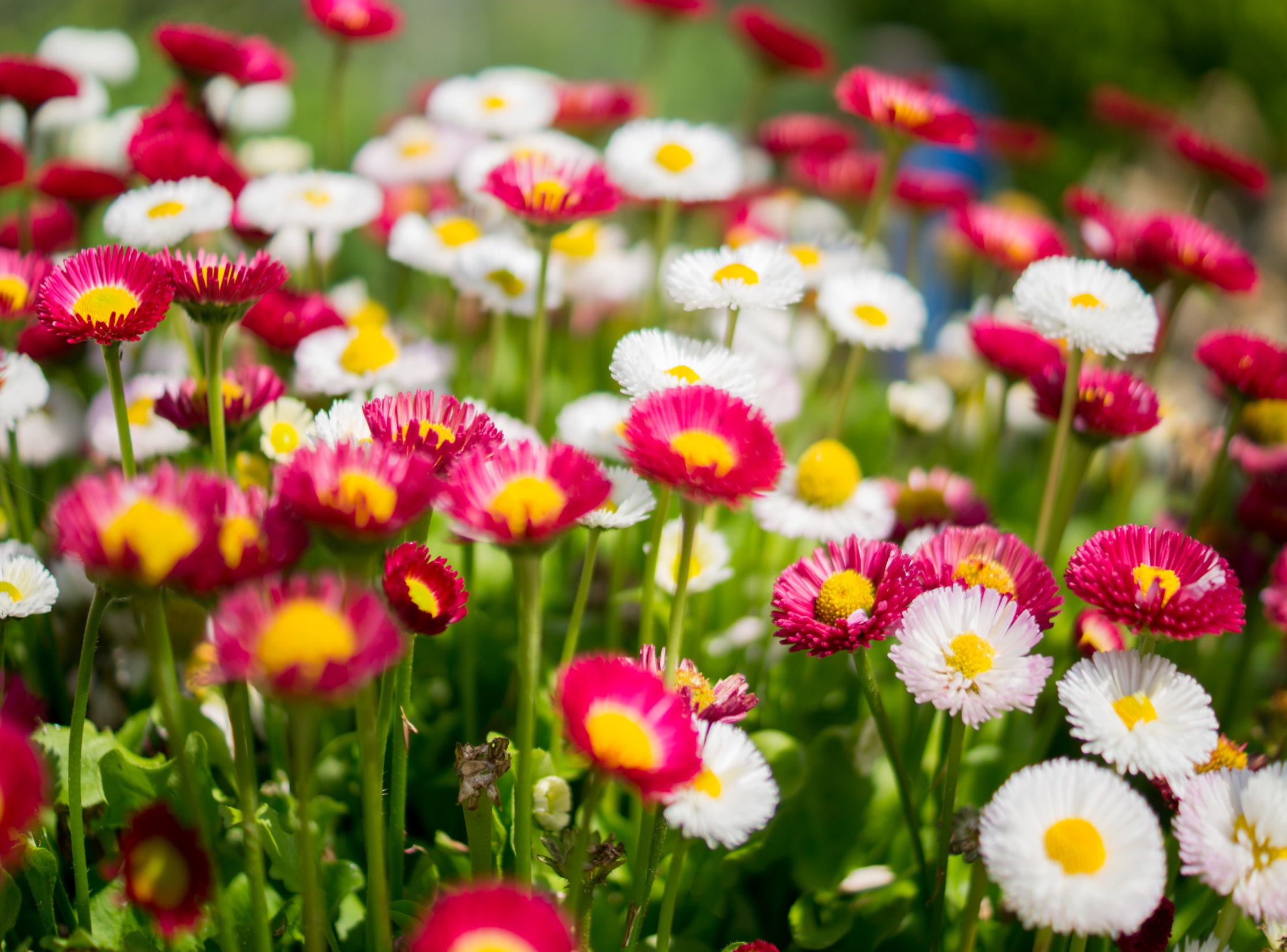 Flowers grow
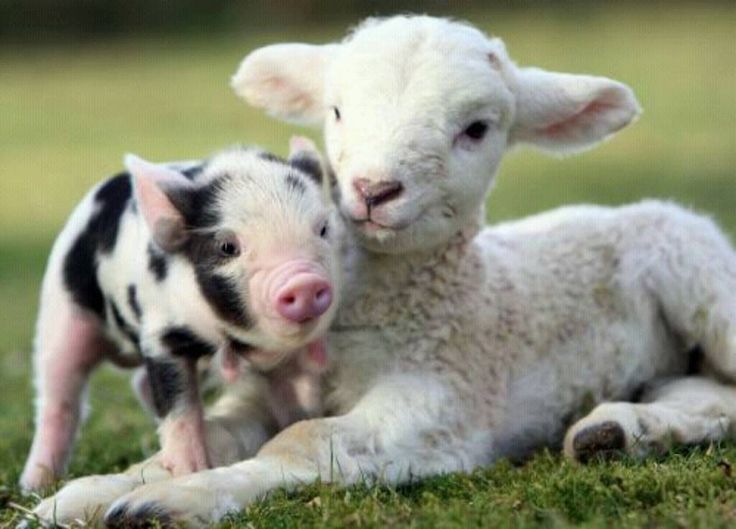 Animals are born
Summer
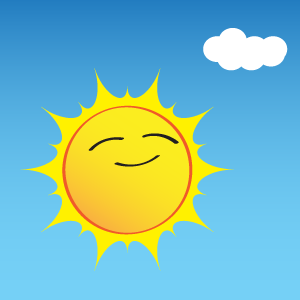 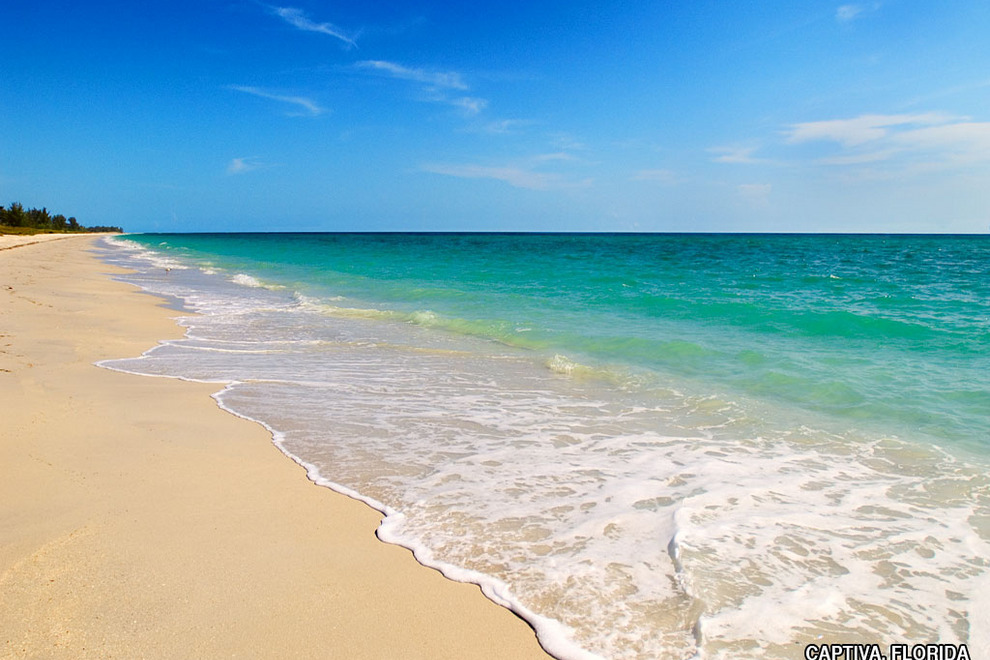 It gets hotter
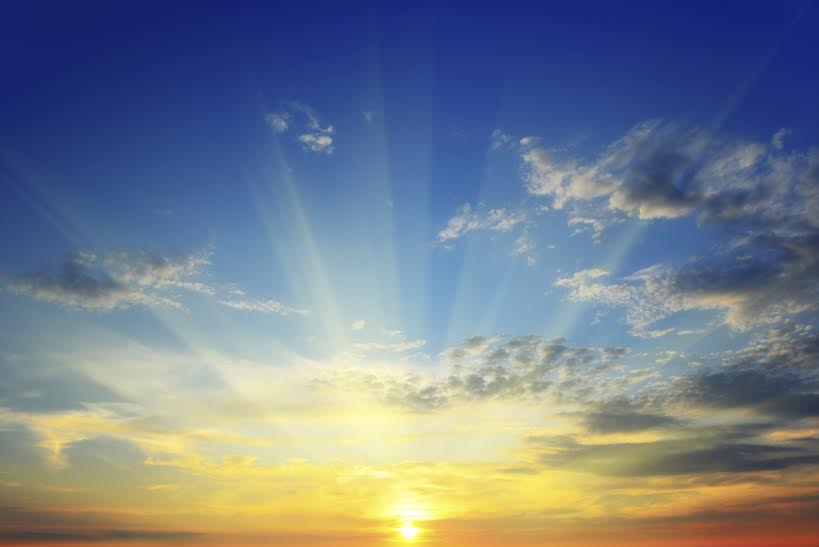 Days get longer